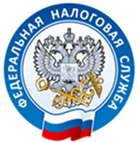 Изменение суммы уплачиваемых налогов
при переходе с ЕНВД на другие
специальные режимы налогообложения
на примере конкретных видов деятельности
УСЛОВИЯОКВЭД 43.31 Производство штукатурных работПредполагаемые доходы - 600 000 руб. в годПредполагаемые расходы – 300 000 руб. в год с учетом страховых взносовНе работодательНе относится к категории налогоплательщиков, пострадавших от COVID-19Сумма страховых взносов за год = 40874 (32448 пенс + 8426 мед)
ОСН
НДФЛ Расчет налога за год = (600 000 – 300 000)*13%=39000
Итого НДФЛ за год = 39000 руб., сумма страховых взносов за год = 40874 руб. (32448 пенс + 8426 мед)
Расчет страховых взносов по доходам, превышающим 300 000 руб.: 600 000 (доход) -300 000 (расход) – 300 000 (необлагаемая сумма) = 0. НДС   освобождение по ст. 145 НК РФ
УСН доходы (ставка 6%)
Расчет налога за год = 600 000*6%=36 000 – 43874 руб. (оплаченные страховые взносы)
Итого УСН за год = 0 руб., сумма страховых взносов за год = 43874 руб. (40874 (32448 пенс + 8426 мед) + 3000 руб. (1% от дохода свыше 300 000 руб. (600 000-300 000 = 300 000 *1%=3000)).
ЕНВД
Сумма налога за квартал = 6767 руб.
Расчет налога за год = 6767*4=27068 – 40874 (оплаченные страховые взносы) = 0 руб. 
Итого ЕНВД за год= 0 руб.
Сумма страховых взносов за год = 40874 руб.
УСН доходы минус расходы (ставка 15%)
Расчет налога за год = 600 000-300 000=300 000 *15%=45000 
Итого УСН за год = 45000 руб., сумма страховых взносов за год = 40874 руб.  (32448 пенс + 8426 мед)
Расчет страховых взносов по доходам, превышающим 300 000 руб.: 600 000 (доход) -300 000 (расход) – 300 000 (необлагаемая сумма) = 0.
ПСН  
330 000 руб.– потенциально возможный годовой доход  
Расчет налога за год = 330 000*6%=19800
Итого ПСН за год = 19800 руб., сумма страховых взносов за год = 41174 руб. (40874 (32448 пенс + 8426 мед)
+ 300 руб. (1% от дохода свыше 300 000 руб. (330 000-300 000 = 30 000 *1%=300)).
НПД 18000 руб.
600 000*4% = 24 000 сумма налога
600 000*1% = 6000 – сумма вычета
Расчет налога за год 24000-6000=18000 руб.
Нет обязанности оплачивать страховые взносы
10
УСЛОВИЯОКВЭД 49.41 Деятельность автомобильного грузового транспорта1 грузовой автомобиль, грузоподъемность – 5,8 тПредполагаемые доходы - 600 000 руб. в годПредполагаемые расходы – 300 000 руб. в год с учетом страховых взносовНе работодательОтносится к категории налогоплательщиков, пострадавших от COVID-19Сумма страховых взносов за год = 28744 руб. (40874 – 12130)
Ставка 6 % Расчет налога за год = 600 000*6%=36 000 – 31744 (оплаченные страховые взносы)
Итого УСН за год = 4256 руб., сумма страховых взносов за год = 31744 руб. 
(40874 – 12130) + 3000 руб. (1% от дохода свыше 300 000 руб. (600 000-300 000 = 300 000 *1%=3000)).
ОСН
НДФЛ = 39000 руб.
Расчет налога за год = (600 000 – 300 000)*13%=39000
НДС   освобождение по ст. 145 НК РФ
Сумма страховых взносов за год = = 28744 руб. (40874 – 12130) + 0 руб. (1% от дохода свыше 300 000 руб. (600 000 доход -300 000 расход – 300 000 необлагаемая сумма = 0 *1%=0)).
Ставка 1 % (льготная ставка для налогоплательщиков, пострадавших от COVID-19 )
 Расчет налога = 600000*1%-31744 (оплаченные страховые взносы)=0
Итого УСН за год = 0 руб., сумма страховых взносов за год = 31744 руб. (40874 – 12130) + 3000 руб. (1% от дохода свыше 300 000 руб. (600 000-300 000 = 300 000 *1%=3000)).
ЕНВД
Сумма налога за квартал = 5414 руб.
Расчет налога за год = 5414*4=21656 – 28744 (оплаченные страховые взносы) = 0 руб. 
Итого ЕНВД за год= 0  руб. Сумма страховых взносов за год = 28744 руб.
УСН доходы
Ставка 15 % Расчет налога за год = 600 000-300 000=300 000 *15%=45000 руб.
Итого УСН за год = 45000 руб., сумма страховых взносов за год = 28744 руб. (40874 – 12130) + 0 руб. (1% от дохода свыше 300 000 руб. (600 000 доход -300 000 расход – 300 000 необлагаемая сумма = 0 *1%=0)).
УСН доходы минус расходы
ПСН  
250 000 руб.– потенциально возможный годовой доход  
Расчет налога за год = 250 000*6%=15000
Сумма налога с учетом льготы 50 % пострадавшим = 7500 руб. (15000/2)
Сумма страховых взносов за год = 28744 руб.
Ставка 5 % (льготная ставка для налогоплательщиков, пострадавших от COVID-19 )
Итого УСН за год = 15000 руб., сумма страховых взносов за год = 28744 руб.(40874 – 12130) + 0 руб. (1% от дохода свыше 300 000 руб. (600 000 доход -300 000 расход – 300 000 необлагаемая сумма = 0 *1%=0)).
НПД 18000 руб.
600000*4% = 24000 сумма налога
600000*1% = 6000 – сумма вычета
Расчет налога за год 24000-6000=18000 руб.
Нет обязанности оплачивать страховые взносы
11
УСЛОВИЯОКВЭД 49.32 (Деятельность легкового такси и арендованных легковых автомобилей с водителем)1 микроавтобус 12 посадочных местПредполагаемые доходы - 600 000 руб. в годПредполагаемые расходы – 300 000 руб. в год с учетом страховых взносовНе работодательОтносится к категории налогоплательщиков, пострадавших от COVID-19Сумма страховых взносов за год = 28744 руб. (40874 – 12130)
Ставка 6 % Расчет налога за год = 600 000*6%=36 000 – 31744 руб. (оплаченные страховые взносы)
Итого УСН за год = 4256 руб., сумма страховых взносов за год = 31744 руб. (40874 – 12130) + 3000 руб.
(1% от дохода свыше 300 000 руб. (600 000-300 000 = 300 000 *1%=3000)).
ОСН
НДФЛ = 39000 руб.
Расчет налога за год = (600 000 – 300 000)*13%=39000
НДС освобождение по ст. 145 НК РФ
Сумма страховых взносов за год = 28744 руб. (40874 – 12130) + 0 руб. (1% от дохода свыше 300 000 руб. (600 000 доход -300 000 расход – 300 000 необлагаемая сумма = 0 *1%=0)).
Ставка 1 % (льготная ставка для налогоплательщиков, пострадавших от COVID-19) Расчет налога = 600000*1%-31744 (оплаченные страховые взносы)=0
Итого УСН за год = 0 руб., сумма страховых взносов за год = 31744 руб. (40874 – 12130) + 3000 руб. (1% от дохода свыше 300 000 руб. (600 000-300 000 = 300 000 *1%=3000)).
ЕНВД
Сумма налога за квартал = 16242руб.
Расчет налога за год = 16242*4=64968 – 28744 (оплаченные страховые взносы) = 36224 руб. 
Итого ЕНВД за год= 36224  руб. Сумма страховых взносов за год = 28744 руб.
УСН доходы
Ставка 15% Расчет налога за год = 600000-300000=300000 *15%=45000 руб.
Итого УСН за год = 45000 руб., сумма страховых взносов за год = 28744 руб. (40874 – 12130) + 0 руб. (1% от дохода свыше 300 000 руб. (600 000 доход -300 000 расход – 300 000 необлагаемая сумма = 0 *1%=0)).
УСН доходы минус расходы
ПСН  
250 000 руб.– потенциально возможный годовой доход  
Расчет налога за год = 250 000*6%=15000
Сумма налога с учетом льготы 50 % пострадавшим = 7500 руб. (15000/2)
Сумма страховых взносов за год = 28744 руб.
Ставка 5 % (льготная ставка для налогоплательщиков, пострадавших от COVID-19 )
Расчет налога за год=600000-300000=300000*5% 
Итого УСН за год = 15000 руб., сумма страховых взносов за год = 28744 руб.(40874 – 12130) + 0 руб. (1% от дохода свыше 300 000 руб. (600 000 доход -300 000 расход – 300 000 необлагаемая сумма = 0 *1%=0)).
НПД 18000 руб.
600000*4% = 24000 сумма налога
600000*1% = 6000 – сумма вычета
Расчет налога за год 24000-6000=18000 руб.
Нет обязанности оплачивать страховые взносы
12
УСЛОВИЯ47.11 Торговля розничная преимущественно пищевыми продуктами, включая напитки, и табачными изделиями в неспециализированных магазинах.площадь торгового места (в квадратных метрах) – 6Предполагаемые доходы - 600 000 руб. в годПредполагаемые расходы – 300 000 руб. в год с учетом страховых взносовНе работодательНе относится к категории налогоплательщиков, пострадавших от COVID-19Сумма страховых взносов за год = 40874 (32448 пенс + 8426 мед)
ОСН
НДФЛ Расчет налога за год = (600 000 – 300 000)*13%=39000
Итого НДФЛ за год = 39000 руб., сумма страховых взносов за год = 40874 руб.  (32448 пенс + 8426 мед)
Расчет страховых взносов по доходам, превышающим 300 000 руб.: 600 000 (доход) -300 000 (расход) – 300 000 (необлагаемая сумма) = 0, НДС   освобождение по ст. 145 НК РФ
ЕНВД
Сумма налога за квартал = 9744 руб.
Расчет налога за год = 9744*4= 38974 руб. –  40874 руб.(оплаченные страховые взносы) = 0 руб. 
Итого ЕНВД за год= 0 руб.
Сумма страховых взносов за год = 40874 руб.
УСН доходы (ставка 6%)
Расчет налога за год = 600 000*6%=36 000 – 43874 руб. (оплаченные страховые взносы)
Итого УСН за год = 0 руб., сумма страховых взносов за год = 43874 руб. (40874 (32448 пенс + 8426 мед) + 3000 руб. (1% от дохода свыше 300 000 руб. (600 000-300 000 = 300 000 *1%=3000)).
УСН доходы минус расходы (ставка 15%)
Расчет налога за год = 600 000-300 000=300 000 *15%=45000 
Итого УСН за год = 45000 руб., сумма страховых взносов за год = 40874 руб. (32448 пенс + 8426 мед)
Расчет страховых взносов по доходам, превышающим 300 000 руб.: 600 000 (доход) -300 000 (расход) – 300 000 (необлагаемая сумма) = 0.
ПСН
400 000 руб.– потенциально возможный годовой доход  
Расчет налога за год = 400000*6%=24000
Итого ПСН за год = 24000 руб., сумма страховых взносов за год = 41174 руб. (40874 (32448 пенс + 8426 мед) + 300 руб. (1% от дохода свыше 300 000 руб. (330 000-300 000 = 30 000 *1%=300)).
13
НПД не могут применять